Focus: ear





e – start with a loop, then make a curve.
a – make a curve, go up to the top, come back down and flick. 
r – start at the top, come down, bounce back up and over.
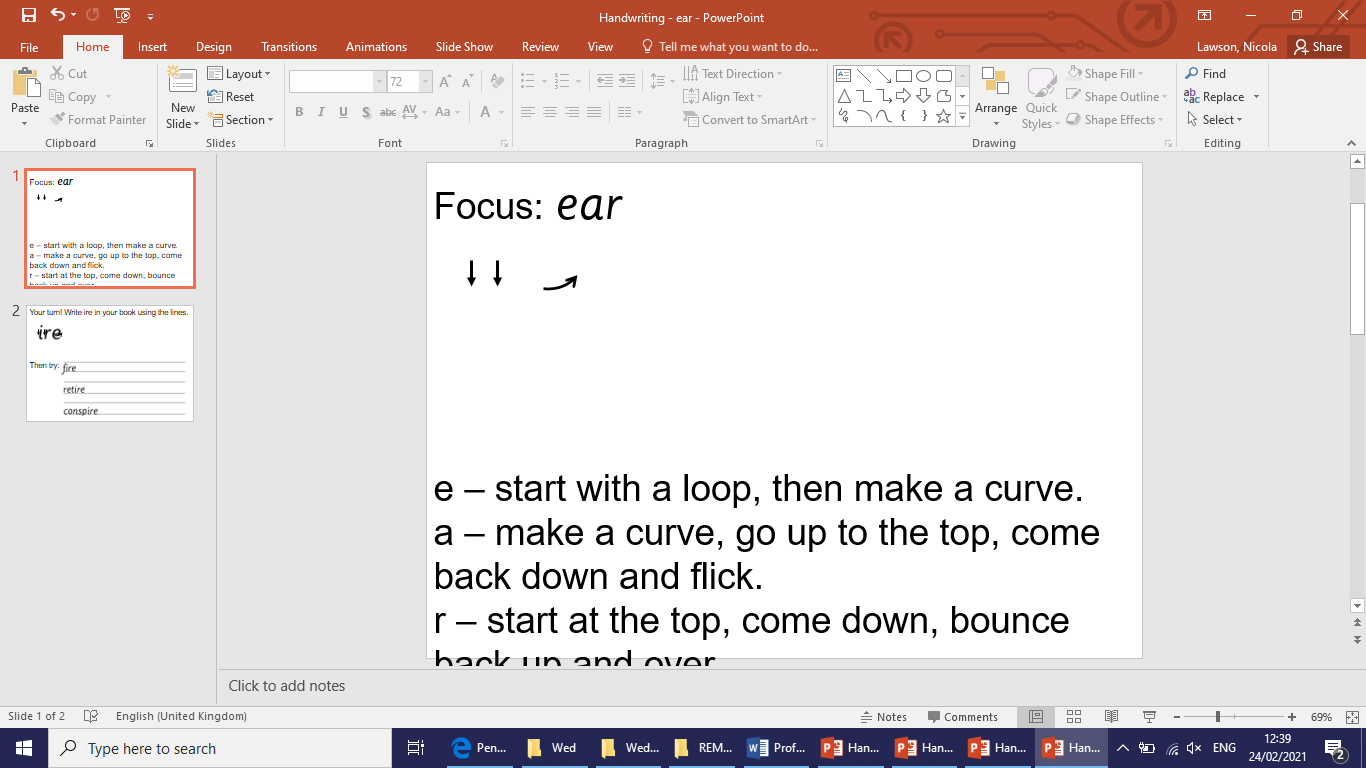 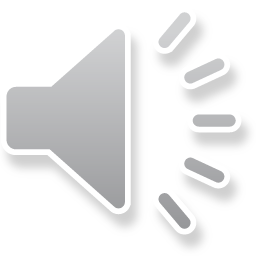 Your turn! Write ear in your book using the lines.





Then try:
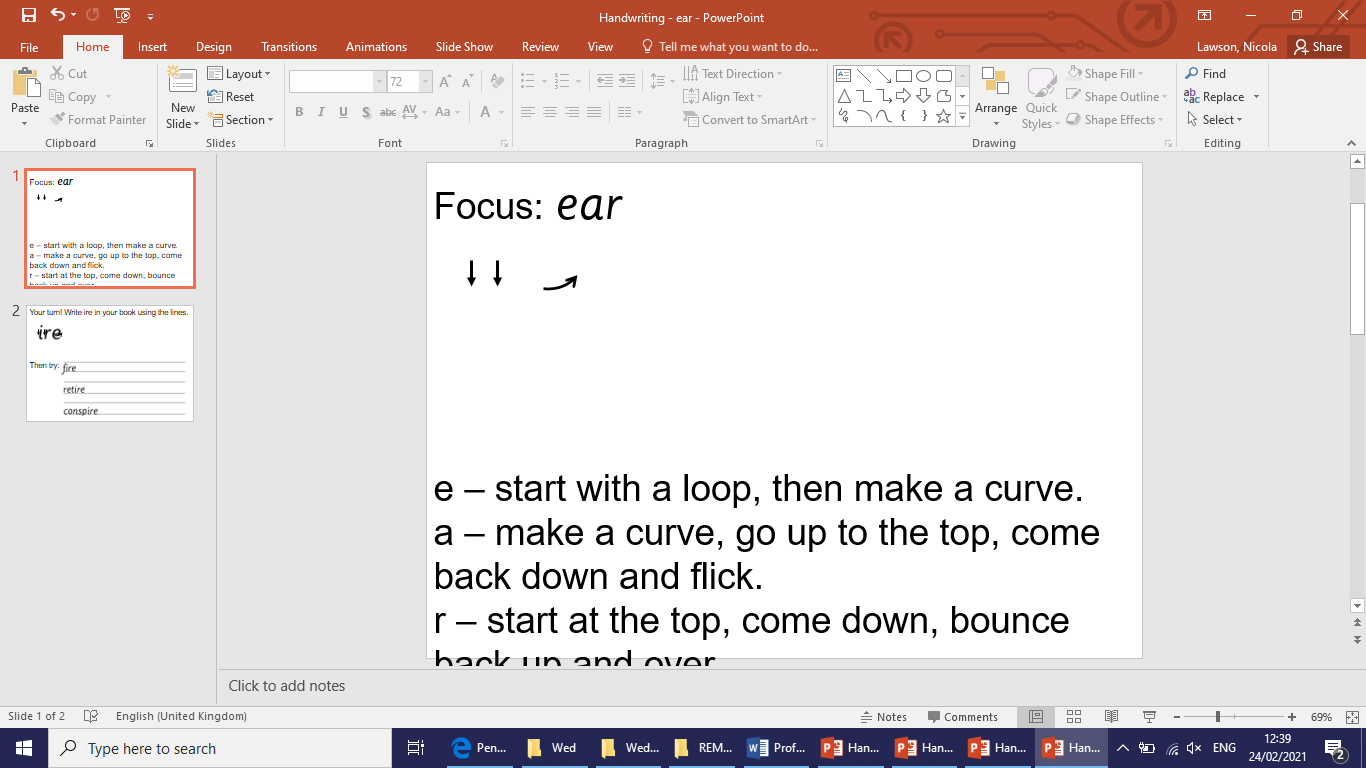 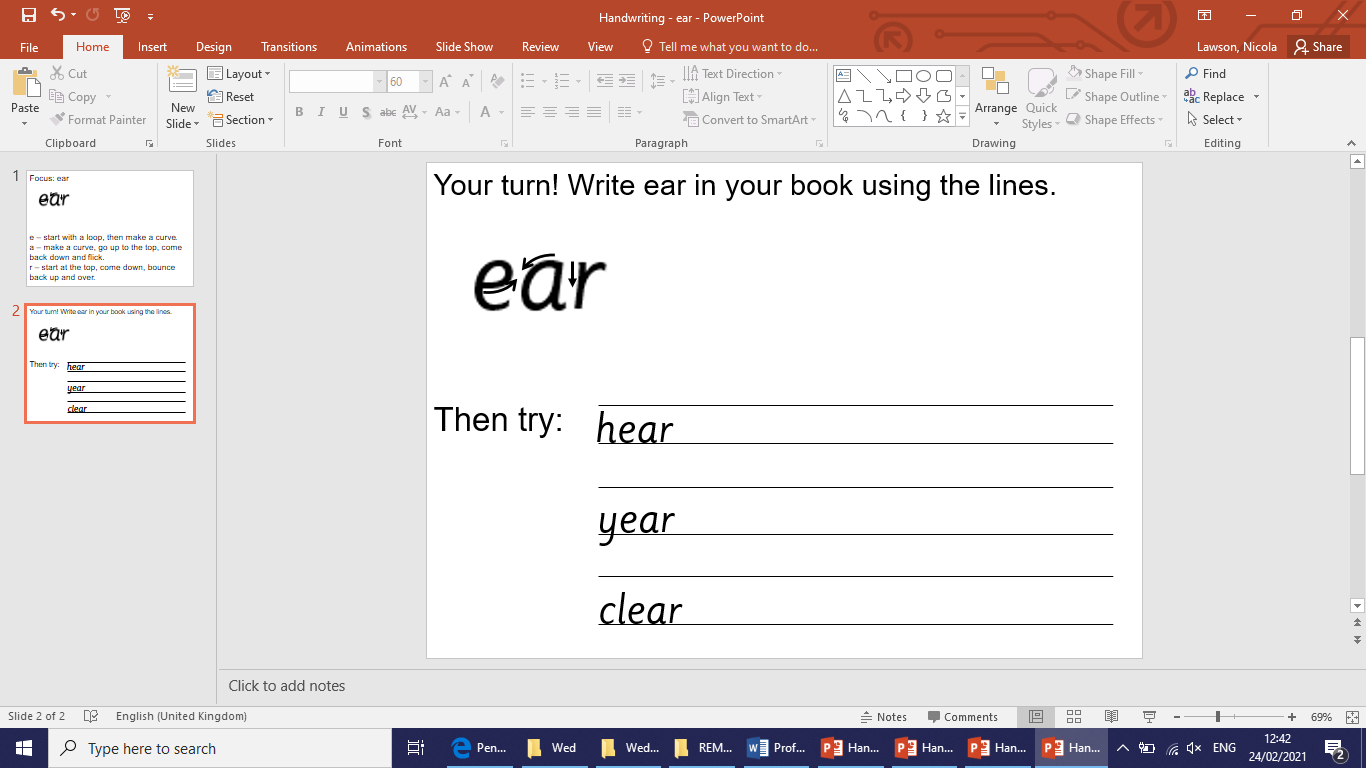 hear
year
clear
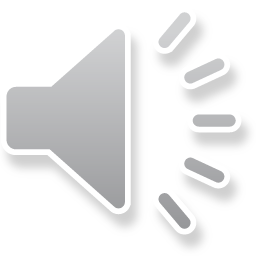